Ефекти (явища), що виникають у речовині при одночасному впливі на нього електричного  Е й магнітного (Н або В) полів, називаються гальваномагнітними.	
До них відносяться:
Ефект Холла – це виникнення в напівпровіднику з електричним струмом перетинаючого електричного поля під дією магнітного поля;
Ефект Гауса – зміна опору речовини в магнітному полі;
Ефект Еттінгсгаузена – виникнення поперечного градієнта температури;
Ефекту Нернста – виникнення поздовжнього градієнта температури.
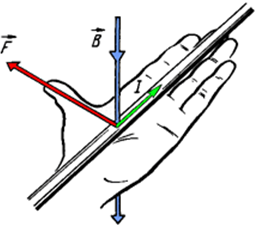 Fл = q·V·B·sina
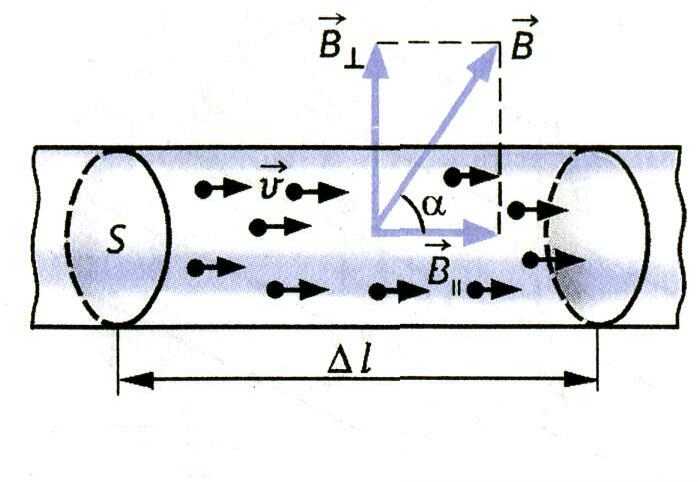 де q - величина рухомого заряду;V - модуль його швидкості;B - модуль вектору індукції магнітного поля;a - кут між вектором швидкості заряду и вектором магнітної індукції.
Ефект Холла
F ¢ = e × EХолла .
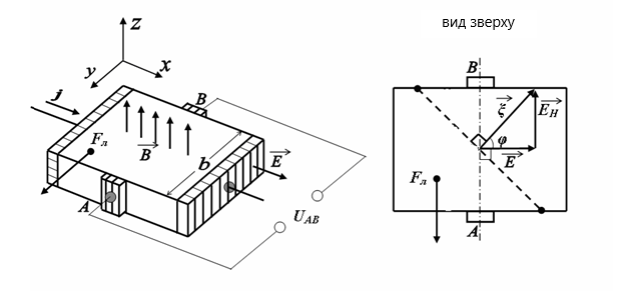 F = evB
eEХолла   = evB
EХолла   = vB .
e Холла = UХолла = Е Холла×b = v ×b × B .
j = env,
I = jbd = envbd.
v =	I enbd
e Холла = IB /end
e *	= RB,
Холла
АВ – еквіпотенціальна поверхня
 
 Схема спостереження ефекту Холла
і відхилення траєкторії носіїв заряду під дією сили Лоренца
де R - коефіцієнт Холу;
B – магнітна індукція прикладеного поля;
R= 1/en
Датчик Холла ДХТ 0,5
Датчик Холла ДХК-0.5А призначений для перетворення магнітної індукції у вихідну напругу і є знакочутливим як стосовно напрямку магнітної індукції, так і стосовно полярності керуючого струму. Датчик виконаний на основі планарної топологічної структури, сформованої на поверхні кремнієвого кристала.
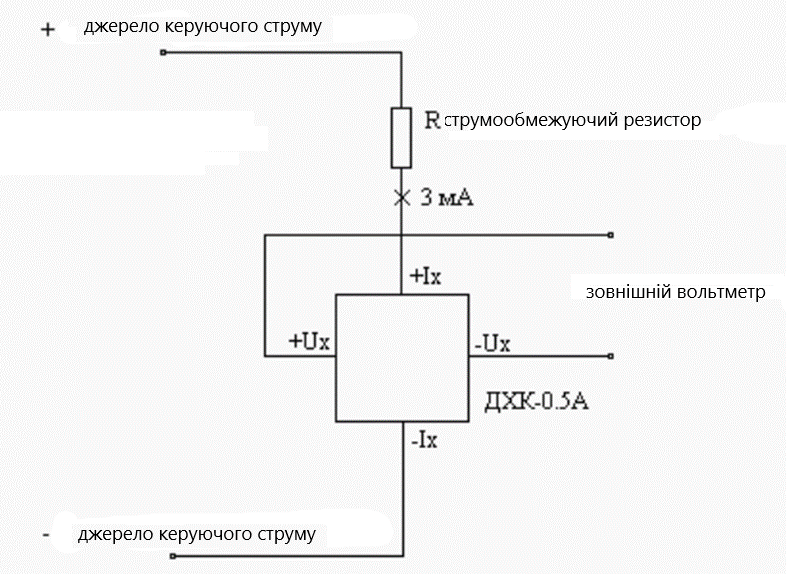 Температурні залежності коефіцієнта Холла для невироджених домішкових напівпровідників n-типу провідності і p-типу провідності різні. В електронному напівпровіднику знак коефіцієнта Холла R (T) від'ємний у всьому діапазоні температур, і зменшується з ростом температури.
У дірковому напівпровіднику знак R (T)> 0 аж до температур, що відповідають переходу в область власної провідності, коли коефіцієнт Холла, продовжуючи зменшуватися, проходить через нуль і змінює знак. Тому по експериментальній кривій R(T) в відповідному інтервалі температур можна визначити тип провідності напівпровідника.
Ефект Еттінсгаузена - поперечний термогальваномагнітний ефект. Магнітне поле     діє на електрони з більшою енергією 
("швидкі") з більшою силою, ніж на електрони з меншою енергією ("повільні"). Відбувається поділ носіїв по енергіях. При взаємодії з гратами виникає градієнт температури       і відповідна термо ЕРС VE ,. Зміна напрямку    або     призводить до такого ж зміни знака термо ЕРС VE, що і ЕРС Холла VH.
Часто в процесі вимірювань виникає градієнт температури    вздовж осі x. Це пов'язано або з недосконалістю нагрівача, або з неоднорідним виділенням джоулева тепла при проходженні струму I через контакти. У цих умовах з'являються додаткові ЕРС.
Ефект Нернста - Еттінсгаузена - термогальванічний ефект. Якщо є градієнт температури   , виникає дифузний потік електронів, який відхиляться магнітним полем В так само, як в ефекті Холла відхиляється дрейфовий потік. При цьому з'являється ЕРС VН, уздовж осі z. Знак ЕРС залежить від напрямку      і не залежить від напрямку    .
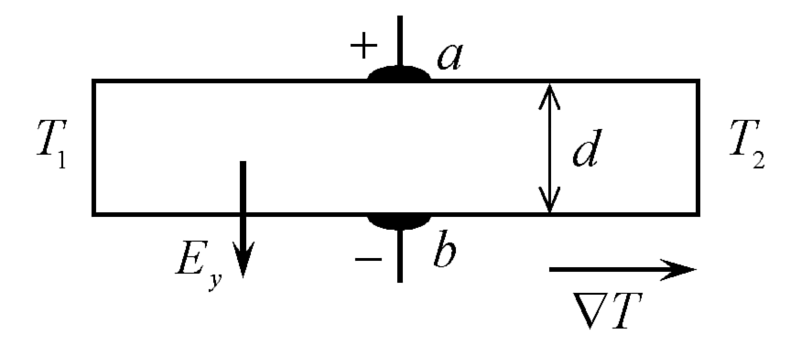 Ефект Риги - Ледюка - термомагнітний ефект. Він аналогічний ефекту Еттінсгаузена, але тільки щодо носіїв дифузійного струму, обумовленого     . Поділ "швидких" і "повільних" носіїв викликає поява      і відповідної термо ЕРС    . Знак ЕРС залежить від полярності поля      і не залежить від знака струму   .
Вплив напрямку струму I і магнітного поля B 
на знак поперечних ЕРС
Додаткова різниця потенціалів    на холлівських контактах може виникати, якщо вони дещо зміщені відносно один одного вздовж осі х. При вимірі полярності струму ЕРС   змінює знак, а від полярності поля      не залежить.
Щоб виділити ЕРС Холла VH, треба зробити чотири виміри, тоді для VH + VE, отримаємо:
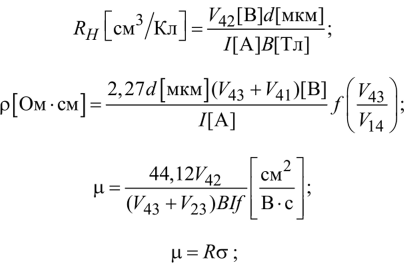 Ван дер Пау показав, що в умовах довільного розтікання струму за зразком для точного обчислення опору зразка необхідно провести два виміри.
1. На першій стадії вимірювань струм, що пропускається між контактами 1 і 2 а напруга вимірюється на контактах 3 і 4.
2. На другій стадії струм пропускається через контакти 2 і 3 а вимірюється напруга на контактах 4 і 1.
3. Для вимірювання ефекту Холла струм пропускається через контакти 1 і 3  при включеному магнітному полі В вимірюється напруга на навхрест лежачих контактах 2 та 4.
У всіх випадках величина струму через зразок залишається незмінною і дорівнює I.
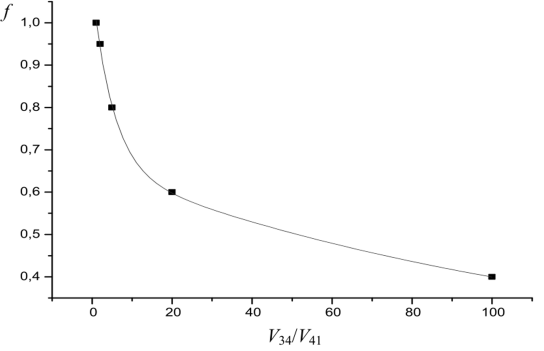 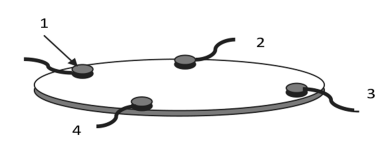 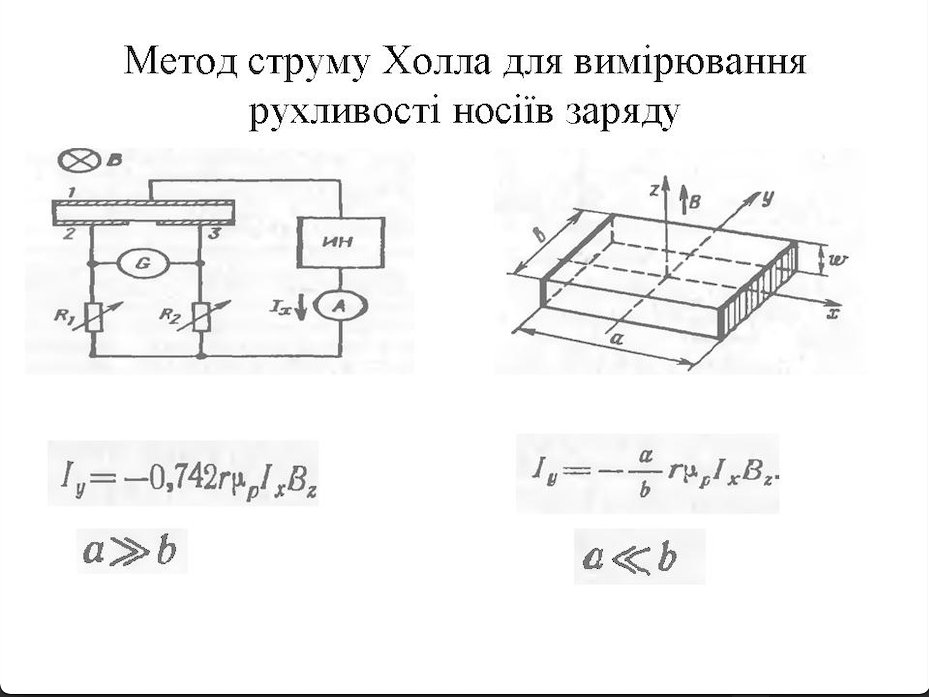